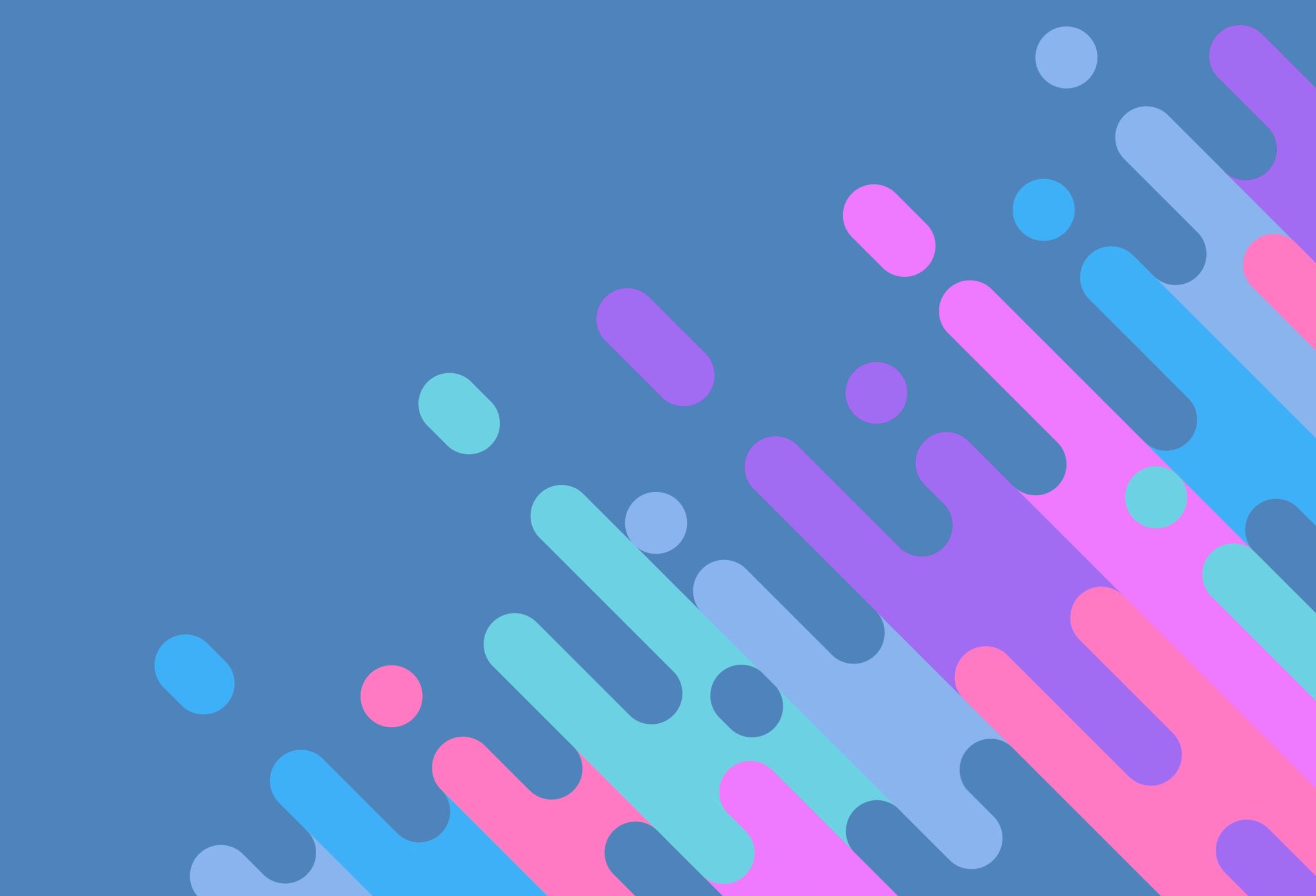 Transition matrices – using the rule Sn+1 = TSn + B
11D
A rule for determining the state matrix of a system after 𝐧 steps
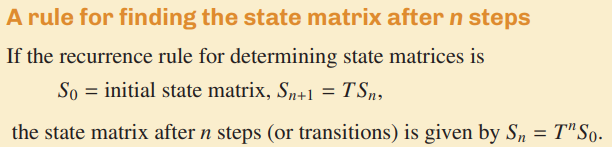 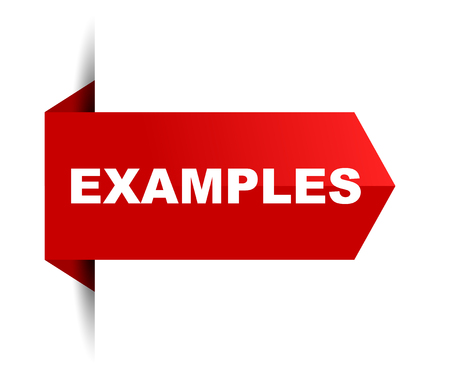 Need Mathematica
Estimating the steady-state solution
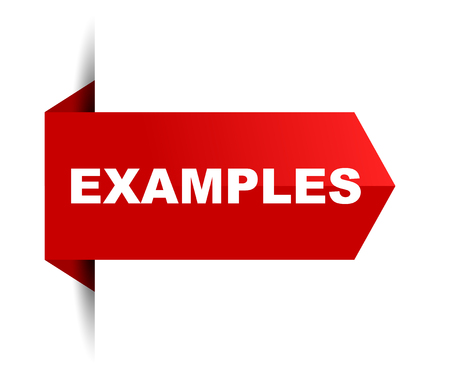 Need Mathematica
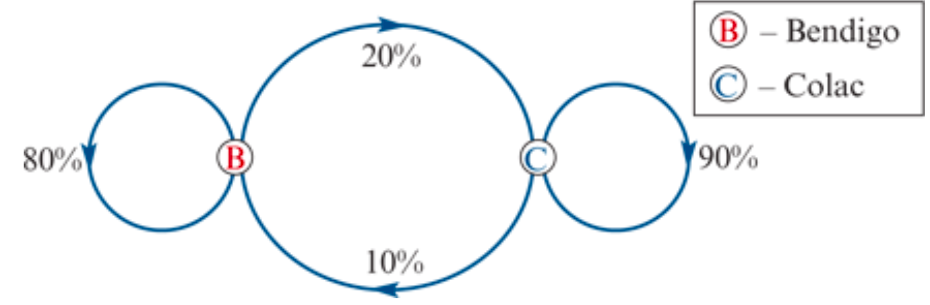 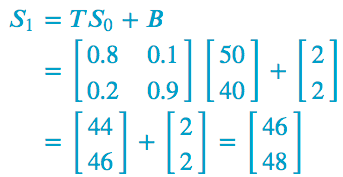 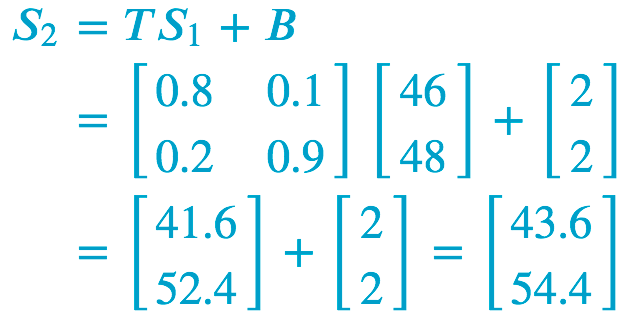 Thus, we predict that there will be 44 cars in Bendigo and 55 cars in Colac.
Thus, we predict that there will be 46 cars in Bendigo and 48 cars in Colac.
[Speaker Notes: Unfortunately, the recurrence rule 𝑆𝑛+1=𝑇𝑆𝑛+𝐵 does not lead to a simple rule for the state matrix after 𝑛n steps, so we need to work our way through this sort of problem step-by-step.]
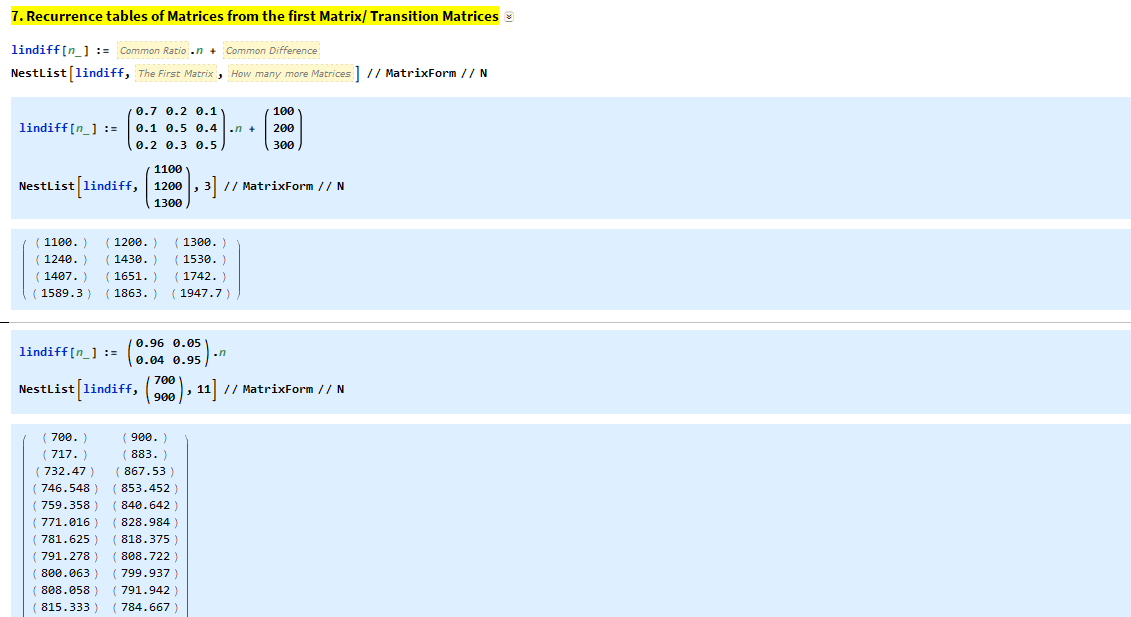 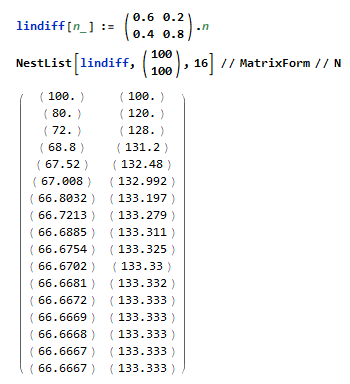 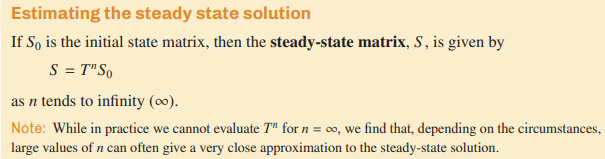 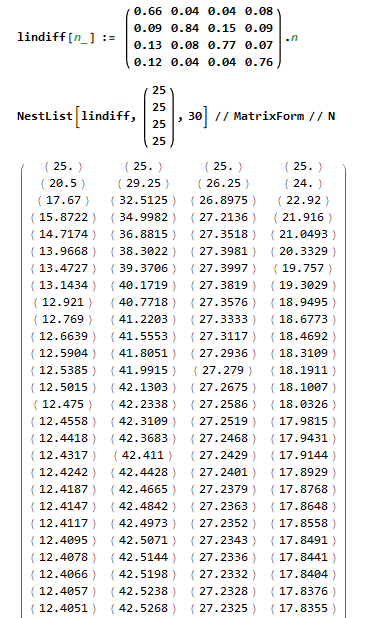 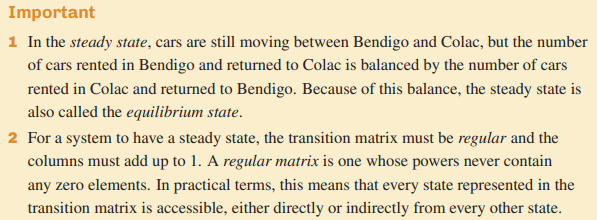 The steady-state
Using the inverse matrix of a transition matrix
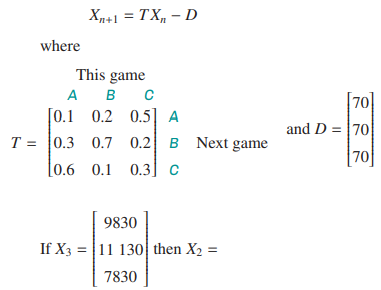 Need Mathematica